МУНИЦИПАЛЬНОЕ  ОБЩЕОБРАЗОВАТЕЛЬНОЕ УЧРЕЖДЕНИЕ 
 СРЕДНЯЯ ОБЩЕОБРАЗОВАТЕЛЬНАЯ ШКОЛА №44
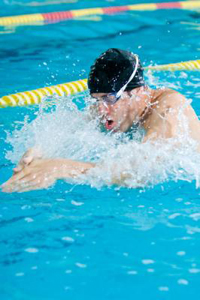 АКВАЭРОБИКА, КАК ОДИН ИЗ СПОСОБОВ СОВЕРШЕНСТВОВАНИЯ ДВИЖЕНИЙ НОГ В СПОРТИВНОМ СПОСОБЕ ПЛАВАНИЯ БРАСС
Учитель плавания: 
БОРИСОВА ТАТЬЯНА
 АЛЕКСЕЕВНА
ТЕМА: Аквааэробика как один из способов   совершенствования движений  ног в спортивном способе плавания брассом.
Тип урока: Комбинированный.
Структура урока: подготовительная часть (7-8мин.), основная часть (24-25мин.), заключительная часть (7-8мин.).
Цель: Совершенствовать движения  ног в брассе с помощью упражнений по аквааэробике.
Задачи урока:
ОБРАЗОВАТЕЛЬНЫЕ:
Совершенствование  техники плавания ног брассом, с помощью упражнений по аквааэробике.
 ОЗДОРОВИТЕЛЬНЫЕ И РАЗВИВАЮЩИЕ:
Развитие общей выносливости, координации движений.
ВОСПИТАТЕЛЬНЫЕ:
Повышение интереса  к систематическим урокам по плаванию, посредством элементов аквааэробики.
Место проведения: большая чаша бассейна школы №46 г.Сургут.
Методы обучения: словесный (объяснение), наглядный (показ).
Инвентарь: плавательные доски, аквапояс, свисток, шайбы.
Форма одежды: плавки, купальник, шапочка, сланцы.
ОСНОВНЫЕ КОМПОНЕНТЫ УРОКА
ОРГАНИЗАЦИОННЫЙ
ЦЕЛЕВОЙ
МОТИВАЦИОННЫЙ
КОММУНИКАТИВНЫЙ
СОДЕРЖАТЕЛЬНЫЙ
ТЕХНОЛОГО-ПЕДАГОГИЧЕСКИЙ
КОНТРОЛЬНО-ОЦЕНОЧНЫЙ
ИГРОВОЙ И АНАЛИТИЧЕСКИЙ
СТРУКТУРА УРОКА
Подготовительная часть: 7-8 минут
Организационный, целевой и мотивационный компонент:
Построение, сообщение четко сформированной цели и задач урока;
 
       Инструктаж по технике безопасности;
     
       Общеразвивающие упражнения в положении стоя, сидя, для подготовки организма учащихся  к физической нагрузке;

       Подводящие упражнения от  более простых к более сложным, для совершенствования движения ног в брассе на суше;

       Применение новых упражнений с использованием нового оборудования, для повышения интереса и мотивация к дальнейшей деятельности на данном уроке.
ЦЕЛЬ                              РЕЗУЛЬТАТ
РЕЗУЛЬТАТ                                    РЕАЛИЗОВАННАЯ  ЦЕЛЬ
МОТИВАЦИЯ          ПОБУЖДЕНИЕ К ДЕЯТЕЛЬНОСТИ           ДОСТИЖЕНИЕ ЦЕЛИ
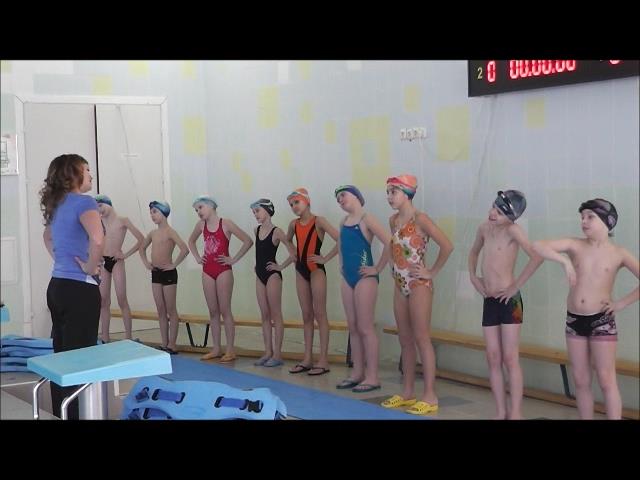 Подготовка  учащихся к последующей физической нагрузке.
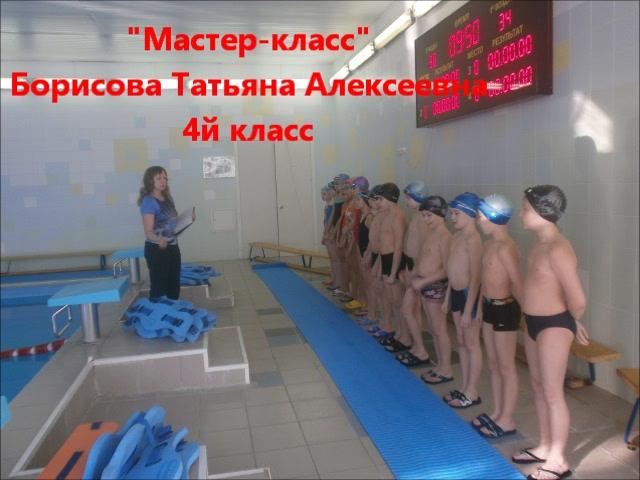 Построение.
Сообщение темы, цели и задач урока.
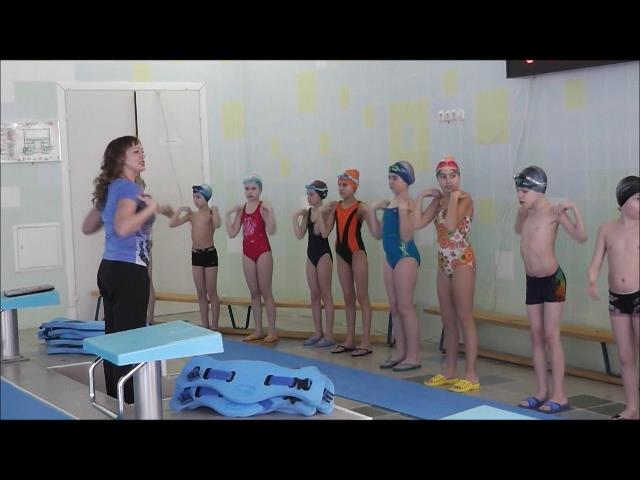 Общеразвивающие упражнения
стоя.
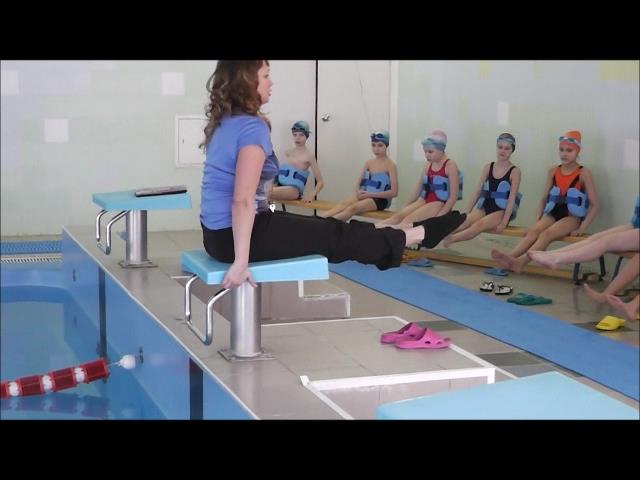 Общеразвивающие упражнения сидя.
Основная часть урока  24-25 минут
Коммуникативный, содержательный, технолого-педагогический, оценочный компонент:
КОММУНИКАТИВНЫЙ КОМПОНЕНТ
Индивидуальные особенности каждого из учеников
Уровень класса -ЗУН
СОДЕРЖАТЕЛЬНЫЙ КОМПОНЕНТ
Учебник, учебная программа
Эффективность и рациональность применения данного вида урока
Показатели качества
 усвоенного материала
ТЕХНОЛОГО-ПЕДАГОГИЧЕСКИЙ КОМПОНЕНТ
Совокупность методов,
средств, приёмов
Совместная деятельность
 педагога и ученика направленная
 на достижение 
цели и задач
Психолого-педагогический аспект
 учета возрастных особенностей учащихся
ОЧЕНОЧНЫЙ КОМПОНЕНТ                           Оценивание деятельности
Основная часть 24-25 минут:
-Повторение цели урока;
-Организованный вход учащихся в воду;
-Подготовка учащихся к последующей работе в воде;
-Выполнение упражнений соответствующих цели и всем задачам урока;
 -Совершенствование движений ног брассом, с помощью упражнений по аквааэробике;
-Плавание с использованием акваоборудования такого как аквапояс в различных плоскостях бассейна такой как вертикальная, в положении стоя, сидя спиной вперед, за ногами вперёд;
-Исправление ошибок, рекомендации учащимся при выполнении упражнений;
-Закрепление ранее приобретенных ЗУН и совершенствование движений ног брассом;
-Выставление оценок.
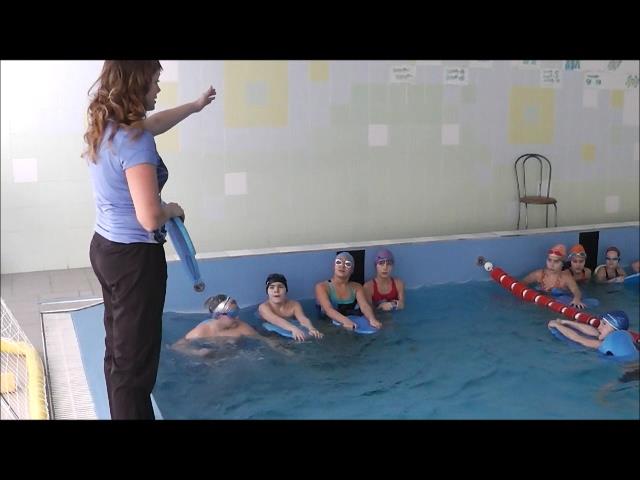 Подготовка учащихся к последующей работе на уроке. Упражнения начинаются от простых к более сложным
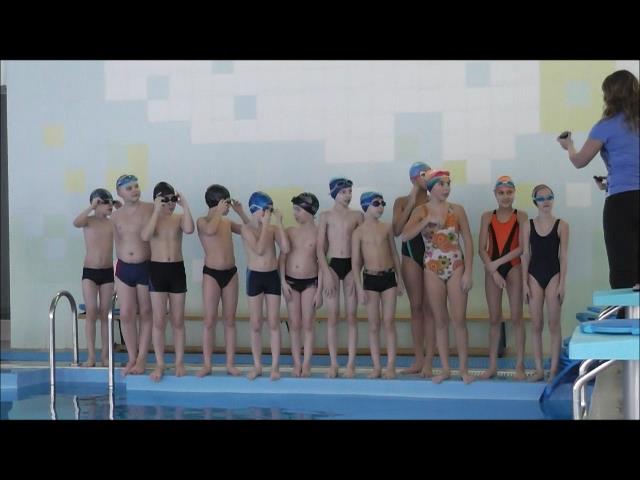 Организованный вход в воду
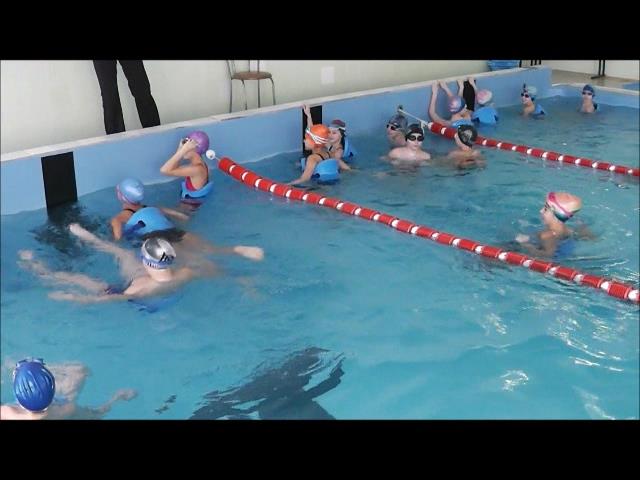 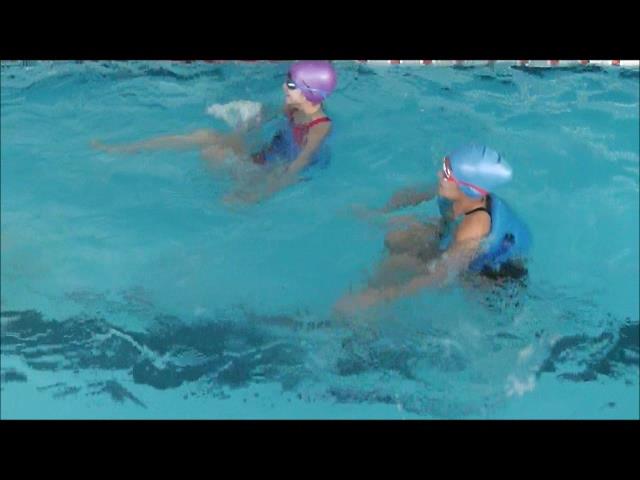 Плавание в положении сидя спиной вперёд с помощью аквапояса для совершенствования движений ног брассом
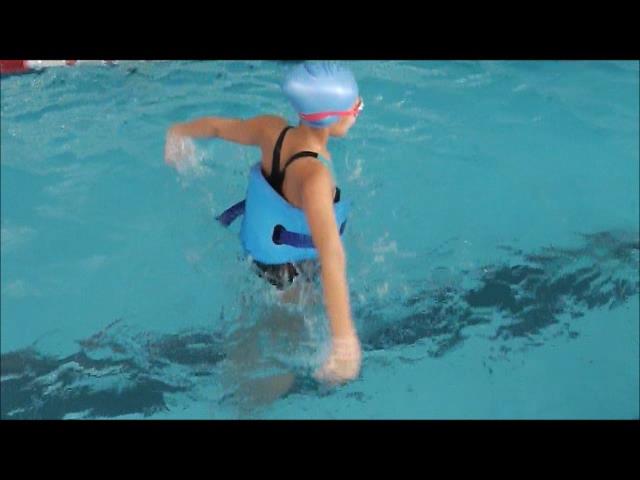 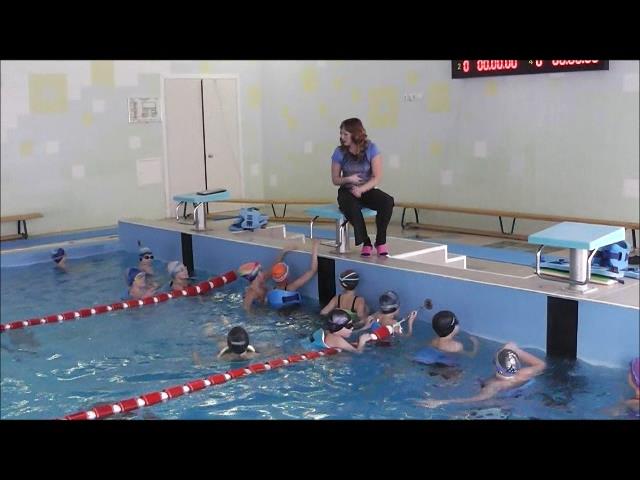 Выполнение упражнений с аквааэробики в положении стоя лицом вперёд, для совершенствования ЗУН
движений ног брассом
Рекомендации и исправления ошибок при
выполнении упражнений
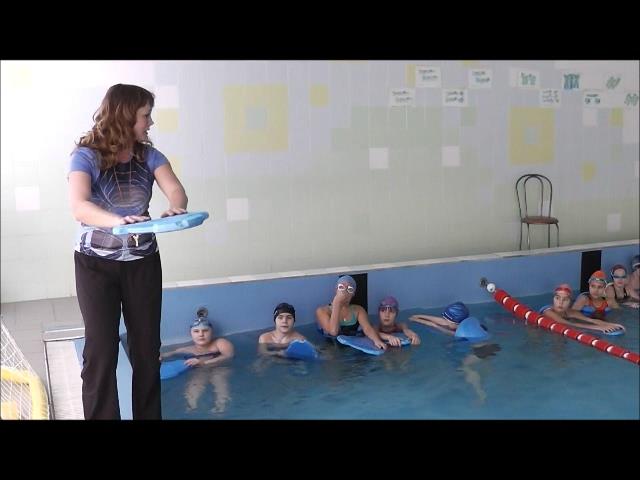 Объяснения и рекомендации при выполнении техники движения ног брассом
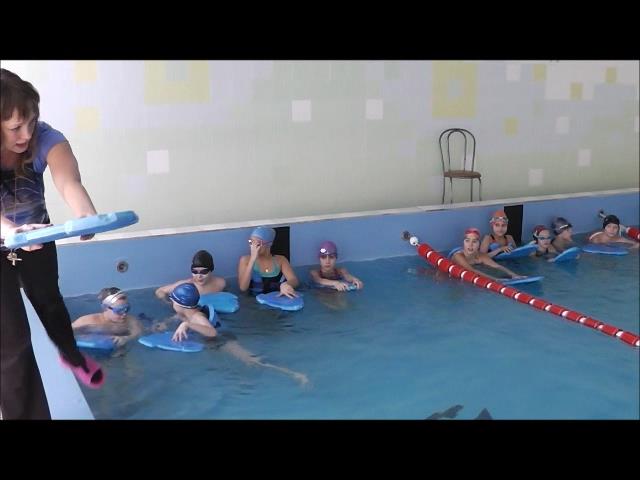 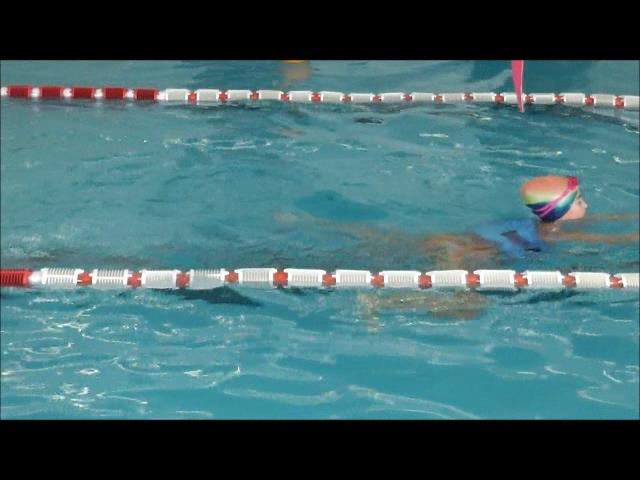 Показ техники движения ног брассом
Выставление оценок
Заключительная часть: 7-8 минут
 - Игры на воде;
 - Упражнения на восстановление дыхания;
 - Рефлексия, анкетирование;
 - Домашнее задание.
ИГРОВОЙ И АНАЛИТИЧЕСКИЙ КОМПОНЕНТ
АНАЛИЗ ДЕЯТЕЛЬНОСТИ УЧАЩИХСЯ
НА УРОКЕ. 
ДОМАШНЕЕ ЗАДАНИЕ
ИГРОВОЙ МОМЕНТ,
СПОСОБСТВУЮЩИЙ
ЭМОЦИОНАЛЬНОЙ
РАЗГРУЗКЕ
ПРИВЛЕЧЕНИЕ УЧЕНИКОВ К
АНАЛИЗУ ИТОГОВ
НА УРОКЕ, РЕФЛЕКСИЯ
АНАЛИЗ СОБСТВЕННОЙ ДЕЯТЕЛЬНОСТИ НА УРОКЕ И РАЦИОНАЛЬНОСТИ 
ПРИМЕНЕНИЯ ДАННОГО ВИДА УРОКА.
 СРАВНЕНИЕ
РЕЗУЛЬТАТОВ ДЕЯТЕЛЬНОСТИ УЧЕНИКОВ БЕЗ ПРИМЕНЕНИЯ
УПРАЖНЕНИЙ С АКВААЭРОБИКИ И С ПРИМЕНЕНИЕМ.
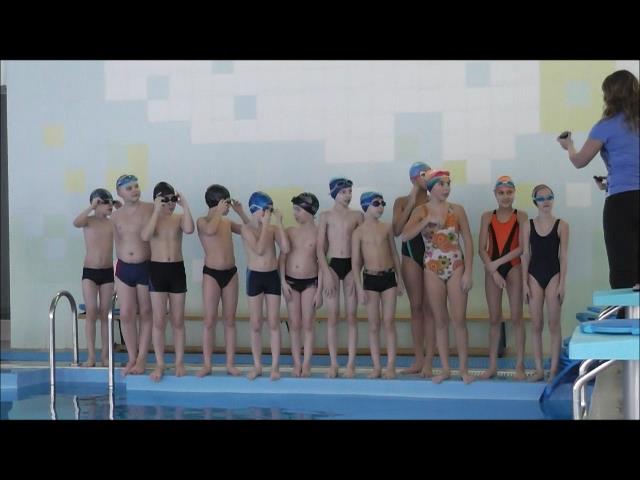 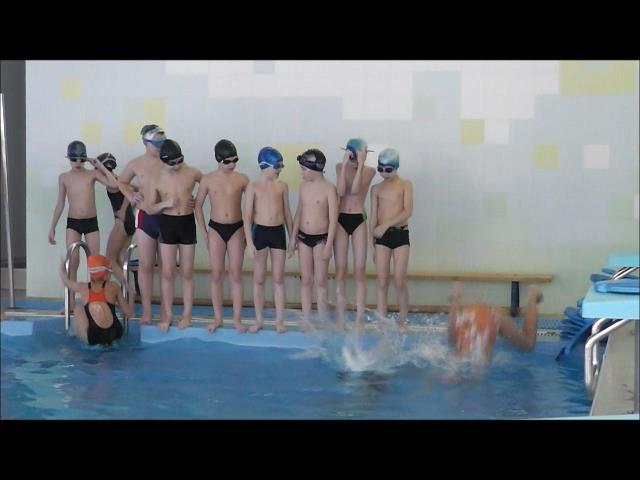 Ныряние за шайбой, движения
ног способом брасс
Игра: «Достань шайбу»
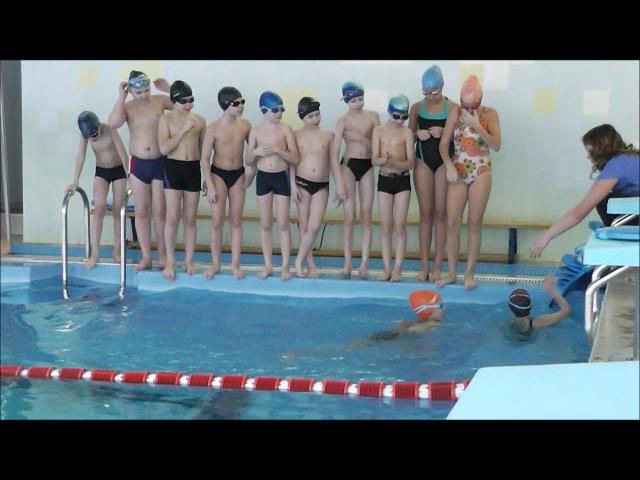 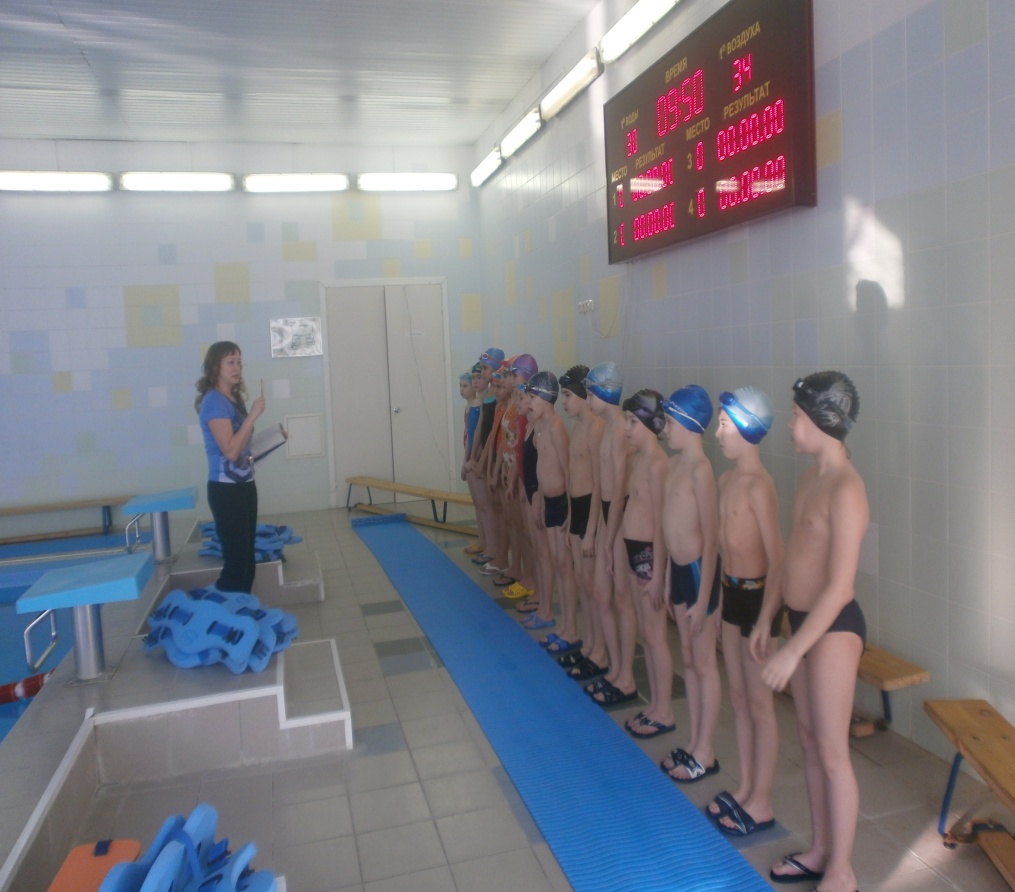 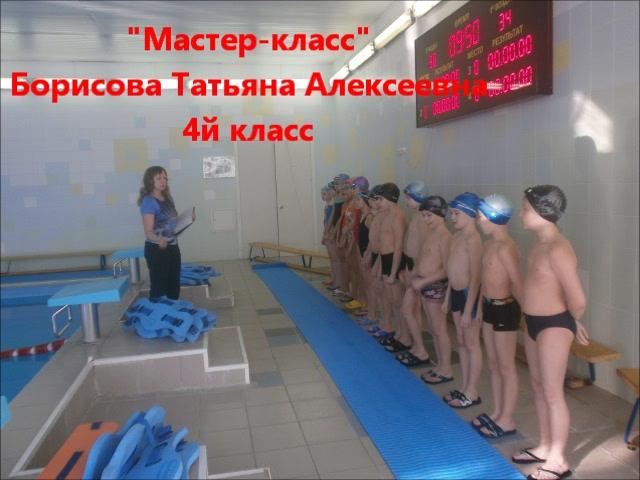 Кто быстрей!?
Домашнее задание, рефлексия
СРАВНИТЕЛЬНЫЕ ДИАГРАММЫ ПОКАЗАТЕЛЕЙ
ДИГРАММА ВЫНОСЛИВОСТИ УЧЕНИКОВ В ТЕЧЕНИИ УРОКА.
ПО ДИАГРАММЕ ВИДНО,ЧТО УЧАЩИЕСЯ СПРАВЛЯЮТСЯ С ДАННОЙ
НАГРУЗКОЙ.
ДИАГРАММА  КООРДИНАЦИИ ДВИЖЕНИЙ УЧЕНИКОВ  В ОСНОВНОЙ ЧАСТИ УРОКА.
ПО ЭТОЙ ДИАГРАММЕ ВИДНО,ЧТО ПОКАЗАТЕЛИ  УЛУЧШАЮТСЯ К КОНЦУ ОСНОВНОЙ ЧАСТИ УРОКА.
ВЫВОД
Проанализировав всю структуру урока, с уверенностью можно сказать, что всё прошло на хорошем психологическом и эмоциональном уровне. Плотность урока и физическая нагрузка соответствовала всем требованиям с учетом возрастных особенностей учащихся. Учащимся было интересно на всех этапах урока, особенно мальчикам, что видно было после анкетирования детей. Данная тема была проведена с применением новых приемов, средств обучения, таких как упражнения, элементы с аквааэробики и акваоборудование.
В дальнейшем в рабочие программы по плаванию необходимо больше  выделить часов на такие методы, приемы обучения в различных стилях плавания, что повысит интерес к систематическим занятиям и позволит наилучшему усвоению школьного материала по плаванию.
Все части урока (подготовительный, основной и заключительный) прошли по намеченному плану и соответствовали требованиям, для наилучшего усвоения детьми школьного материала.
 Каждый из этапов урока были логически связаны друг с другом. Рациональность выбора данного урока видно на диаграммах при сравнении и выставлении оценок, характеристики физических показателей:  выносливости (ЧСС), координации (гибкость, ориентация).
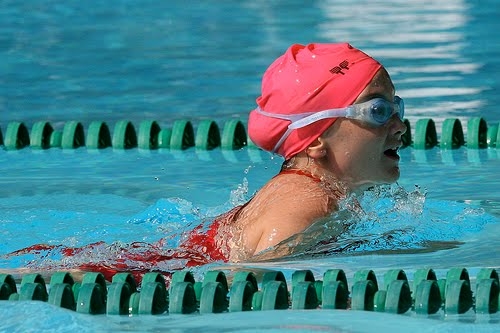 СПАСИБО ЗА ВНИМАНИЕ